Conceptual framework
Five Safes
Joint and severable
Dimensions are designed so that each can be evaluated independently of the others, as far possible.
All five dimensions need to be considered jointly to evaluate whether a data access system can provide an ‘acceptable’ solution.
Safe projects
Intended use
Fitness for purpose, public benefit, academic contribution, commercial benefit
Context
Ethics
Ethics approval, privacy impact assessment, code of conduct
Risks
Confidentiality, reputation, commercial
End users
Sponsors, research users, funders

What about research programs?
Grouping
Safe people
Desai, Ritchie and Welpton (2016):
Do the users have the necessary technical skills?
Do the users need training in handling confidential data?
Are users likely to follow procedures?
CWG additions:
Past track record
Institutional affiliation
Institutional rules
Institutional support
Institutional legitimacy
Considered further under “Organisations”

Examples: GA4GH and ICPSR “Researcher Passports”
Safe data
Confidentiality and privacy: risk of identification of participants
Sensitivity and security: sensitivity of the data itself (e.g. national security)
Utility: the released data is faithful in critical ways to the original data (analytically valid data)
Useability: Contextual information (often metadata or paradata) is provided that could better support use 
Data integrity: does treatment of the data undermine it’s useability
Access conditions: constraints placed on access to data as a condition of use
Challenge of different data types (e.g. SOCEY qualitative data assessment)
Access conditions (data licenses?)
User characteristics e.g., access for staff but not students

Limits on purposes e.g., no use for commercial purposes

Time-limited access to data or work environment (as resources)

Notification on and review of outputs from analysis of the data

Licenses and other documentation required
Safe settings
“whether all parties have taken reasonable steps to ensure data will be used in an appropriately safe and secure environment, i.e. one that minimises unauthorised use, access or loss of data”
Physical environment
IT environment
(Training in use of settings)
DATS Descriptors for Access
Safe outputs
Characteristics of a princples-based output statistical disclosure control
Researchers and output checkers both trained in SDC
Rules-of-thumb rather than hard rules
Freedom to approve any output in principle
No duty to release any output
Responsibility for producing good output resting with the researcher
Output checkers considering the value of the output
Output checkers considering resource constraints
Safe data, settings and outputs
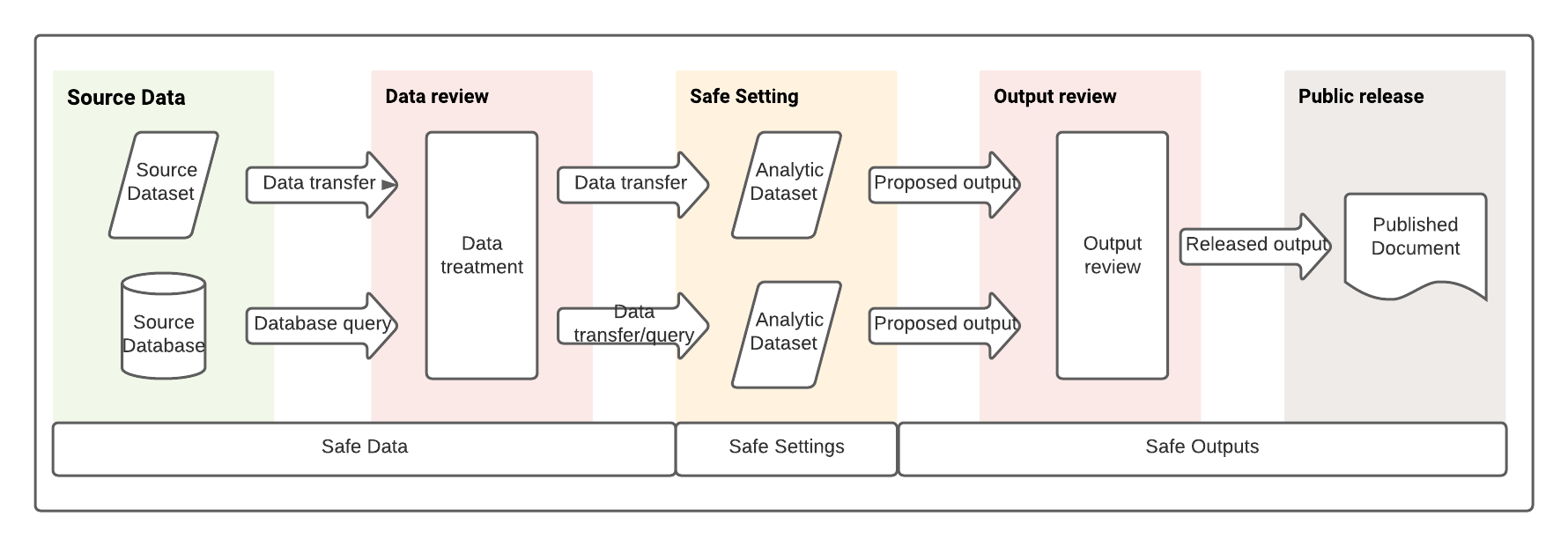 Extensions
Organisations
Affiliations
Roles of people in organisations
Organisations provide:
Legal status
Resources and infrastructure
Legal and ethical control systems for affiliates

Some data sharing agreements require an organisational affiliation
Groups
People in teams/organisations
Projects in programs
Data files in datasets
Datasets in collections
Use of multiple settings
Collected outputs from analysis

Likely to be CILogon
Interactions
Alignments
Operationalisation
Data Use Ontology
Data Tags Suite

AAF attributes
CILogon
Data Use Ontology
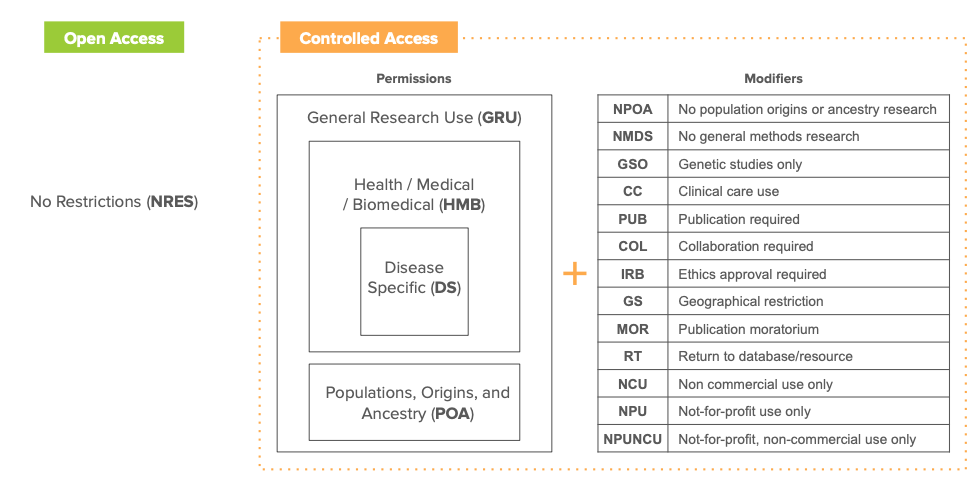 DUO and the Five Safes
Custom metadata block?
Data Tags Suite (Alter et al., 2020)
Authorisation
Authentication
Access

Aligns with DUO and other standards
Data Authorisation
Data Authentication
Data Access
Applying the 3 As to ADA
Combining DUO and DATS – Ten To Men
Aligning standards and the Five Safes
Aligning standards and the Five Safes(Alternative)
Initial work on information model https://cloudstor.aarnet.edu.au/plus/s/u6SdXBELo5s08Go
Sample questions for custodians – defining data access conditions (Source: DUO specification)
https://cloudstor.aarnet.edu.au/plus/f/5938010800
Sample questions for users - meeting conditions
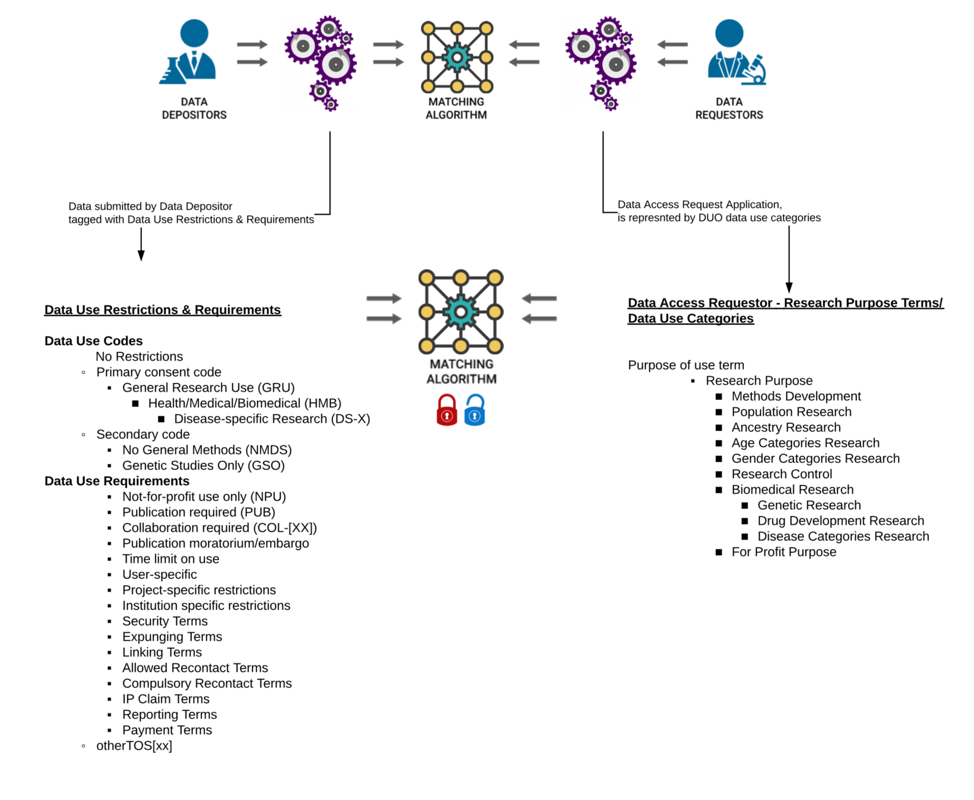 Matching Restrictions and Requests (DUO)
https://github.com/EBISPOT/DUO/raw/master/doc/figs/DUO_matching.png
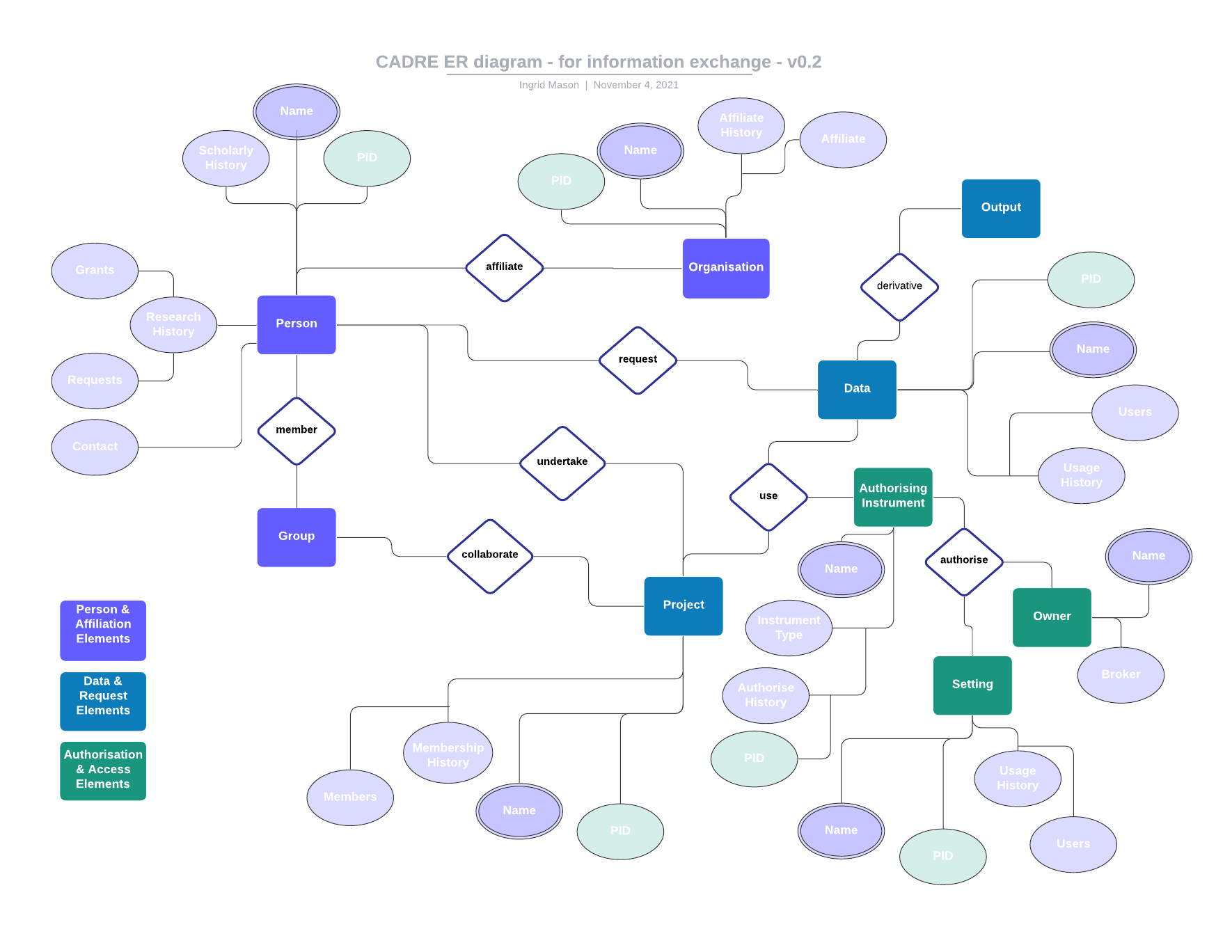 CADRE ER diagram
https://cloudstor.aarnet.edu.au/plus/f/5984726369